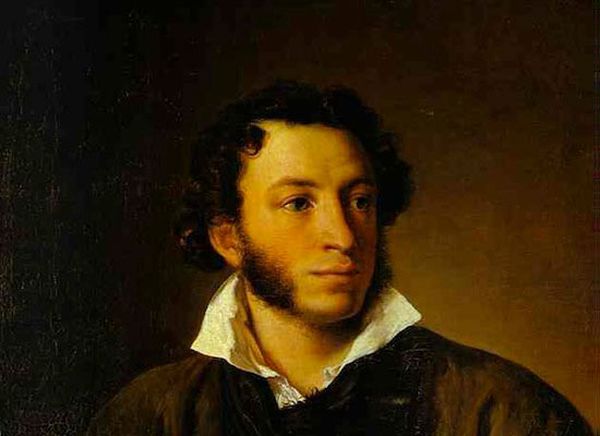 «Что может сравниться с удовольствием быть в опере? Только удовольствие быть с друзьями». (Мушкетер Арамис)«Наслаждайтесь оперой. Тренирует ум и воспитывает сердце». (Шерлок Холмс и доктор Ватсон)«Пора нам в оперу скорей…» (А. С. Пушкин)
Цель урока: закрепить знания по теме «в музыкальном театре. Опера»
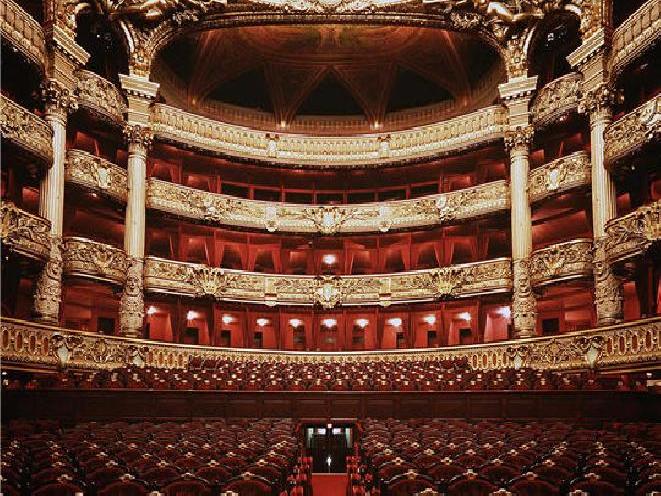 Тема урока:
В музыкальном театре. Опера.
Опера 19-21 веков
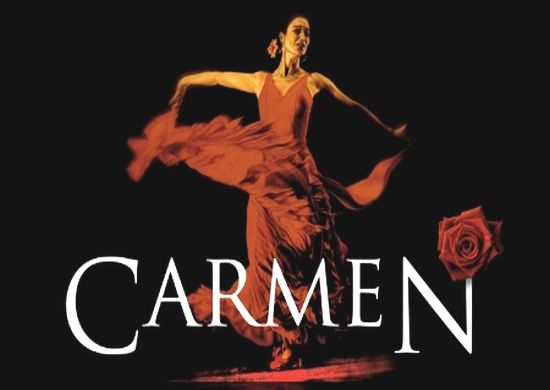 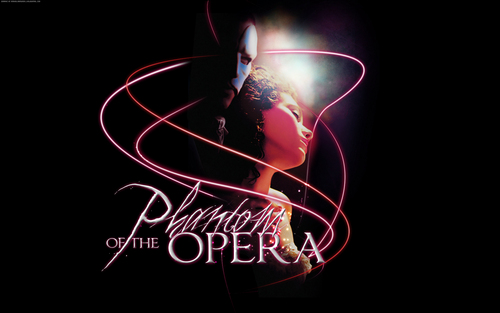 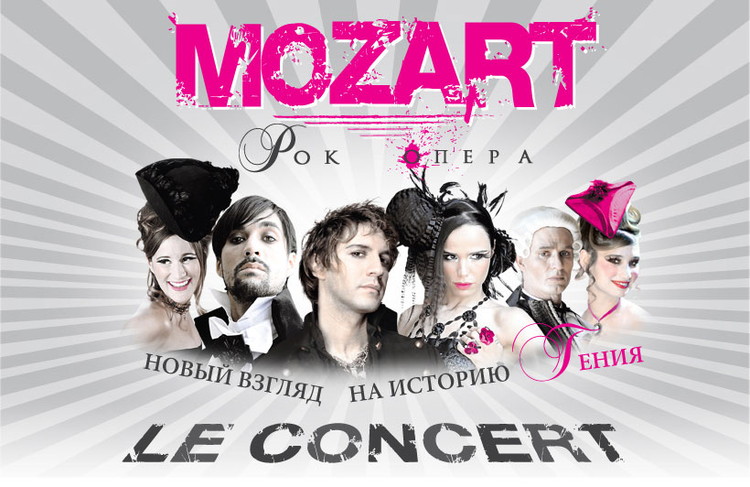 Что такое опера?
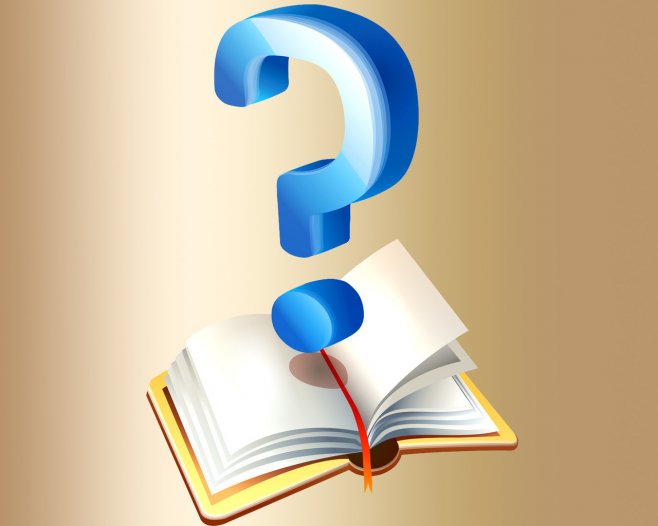 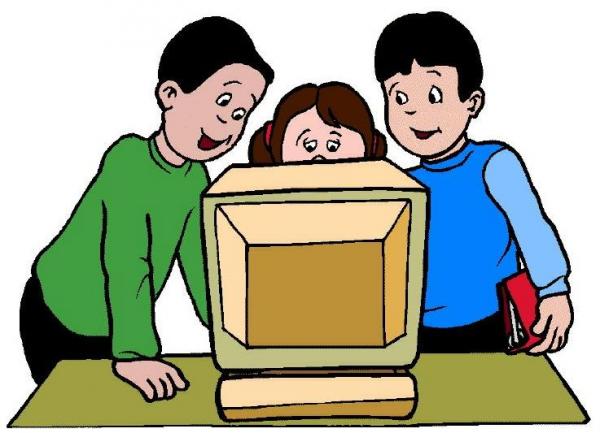 Условия создания презентации:
1 слайд- Историческая справка;
2 слайд- Оперные школы;
3 слайд- Виды оперы;
4 слайд- Выдающиеся композиторы, работавшие в этом жанре;
5 слайд- Вывод по теме.
Вывод:
опера-это ярчайший пример развития вокального искусства в 17 веке. Этот жанр с момента своего появления является огромной ценностью мирового музыкального искусства. Это синтетический жанр, включающий в себя не только виды музыкального искусства, но и других (театр, изобразительное искусство, архитектура, литература и т.д.). Опера – это жанр, хранящий в себе многовековую историю человечества, призванный хранить культуру разных народов и нести ее миру через века.
Юрий шевчук«Осень»
Что такое осень - это небо.
Плачущее небо под ногами.
В лужах разлетаются птицы с облаками.
Осень - я давно с тобою не был.
В лужах разлетаются птицы с облаками.
Осень - я давно с тобою не был.

Припев:
Осень, в небе жгут корабли.
Осень, мне бы прочь от земли.
Там, где в море тонет печаль
Осень темная даль.
Что такое осень - это камни.
Верность над чернеющей Невою.
Осень вновь напомнила душе о самом главном,
Осень, я опять лишен покоя.
Осень вновь напомнила душе о самом главном,
Осень, я опять лишен покоя.

Припев.

Что такое осень - это ветер.
Вновь играет рваными цепями.
Осень - доползем ли, долетим ли до ответа:
Что же будет с родиной и с нами?
Осень - доползем ли, долетим ли до рассвета,
Осень, что же будет с завтра с нами?

Припев. (2 раза)

Тает стаей город во мгле,
Осень, что я знал о тебе?
Сколько будет рваться листва,
Осень вечно права.
Оставь свое впечатление:мне все понравилосьмне не понравилось
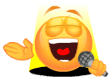 Спасибо за внимание!!!
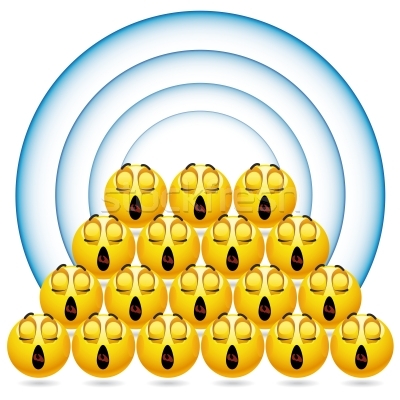